Blairtummock 
Housing Association
Performance analysis 
4 September 2019
1
2
Key headlines for 2018-19
Stock numbers have risen above 600,000 for first time since 2007 

 Marked improvement in gas safety – 151, down by 608

There are about 1,000 more homeless lets than last year – 16,642 total  

Rent arrears have risen for LA’s (+0.5%), but seem to have remained steady for RSL’s (-0.1%) 

Overall satisfaction – LA’s, +0.8%, RSL’s, -0.1%
Sector headlines
3
Peer Group
1.            Ardenglen Housing Association
2.            Blairtummock Housing Association
3.            Calvay Housing Association
4.            Cassiltoun Housing Association
5.            Charing Cross Housing Association
6.            Dalmuir Park Housing Association
7.            Easthall Park Housing Cooperative
8.            Ferguslie Park Housing Association
9.            Lanarkshire Housing Association
10.          Muirhouse Housing Association
11.          Pineview Housing Association
12.          Reidvale Housing Association
13.          Rosehill Housing Co-operative
14.          Wellhouse Housing Association
15.          Wishaw and District Housing Association
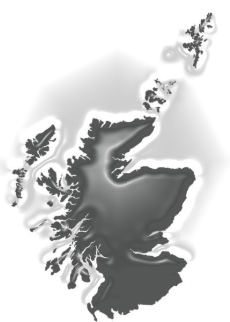 Method
Tenants surveyed: 529 (99 responses)
 Method: face-to-face
 Date: December 2016
4
5
Overall Satisfaction
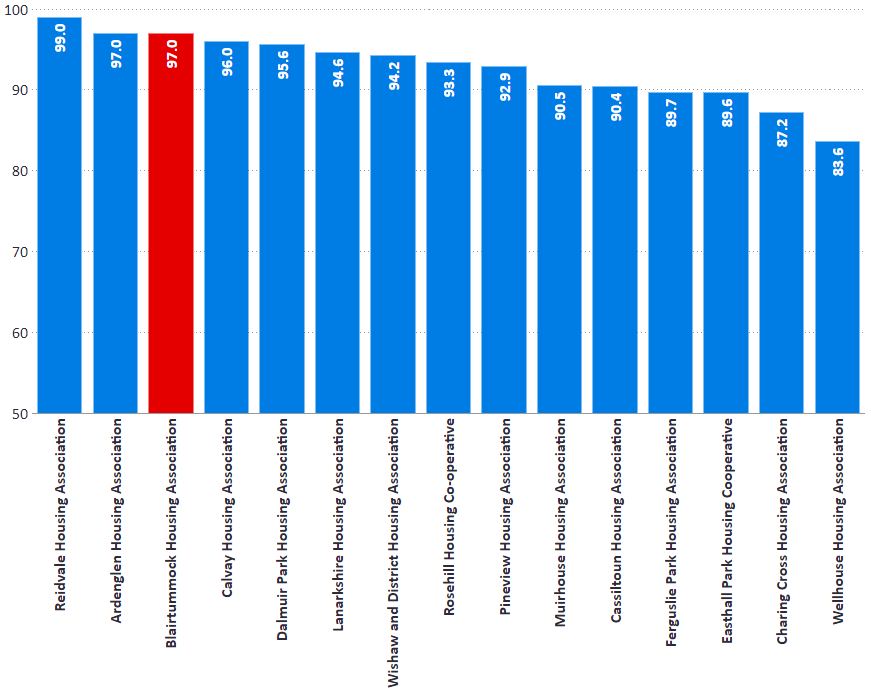 I1: Percentage of tenants satisfied with overall service.
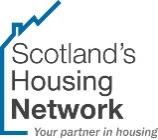 6
Kept Informed
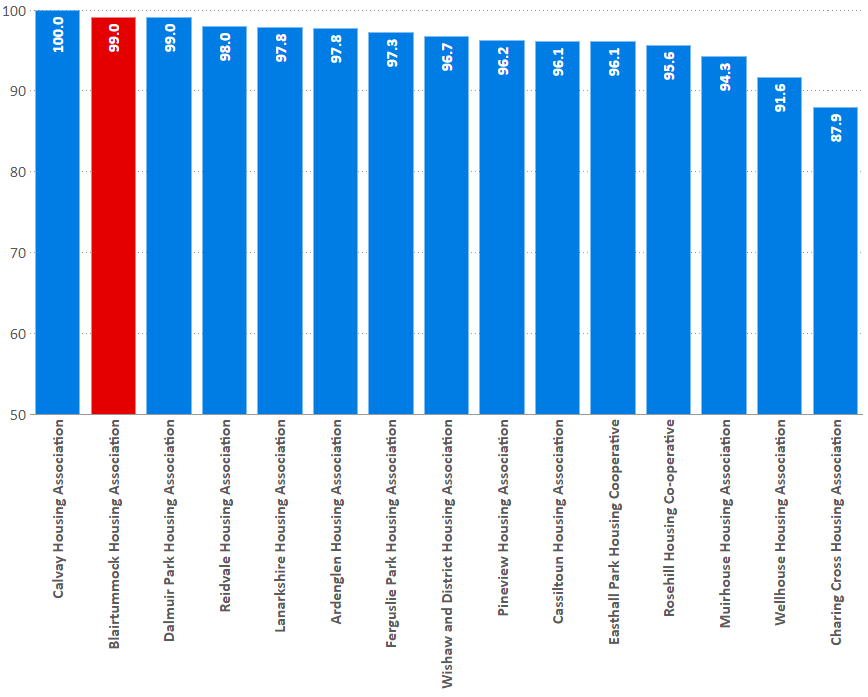 I3:  percentage of tenants who feel their landlord is good at keeping them informed about their services and outcomes
7
Opportunities to participate
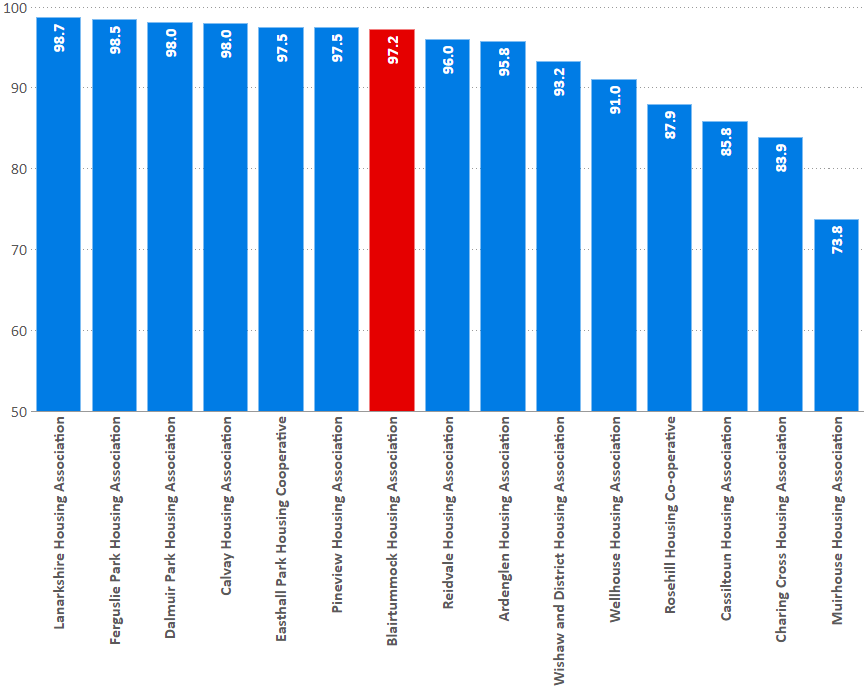 I6:  percentage of tenants satisfied with the opportunities given to them to participate in their landlord’s decision making processes
8
Standard of home when moving in
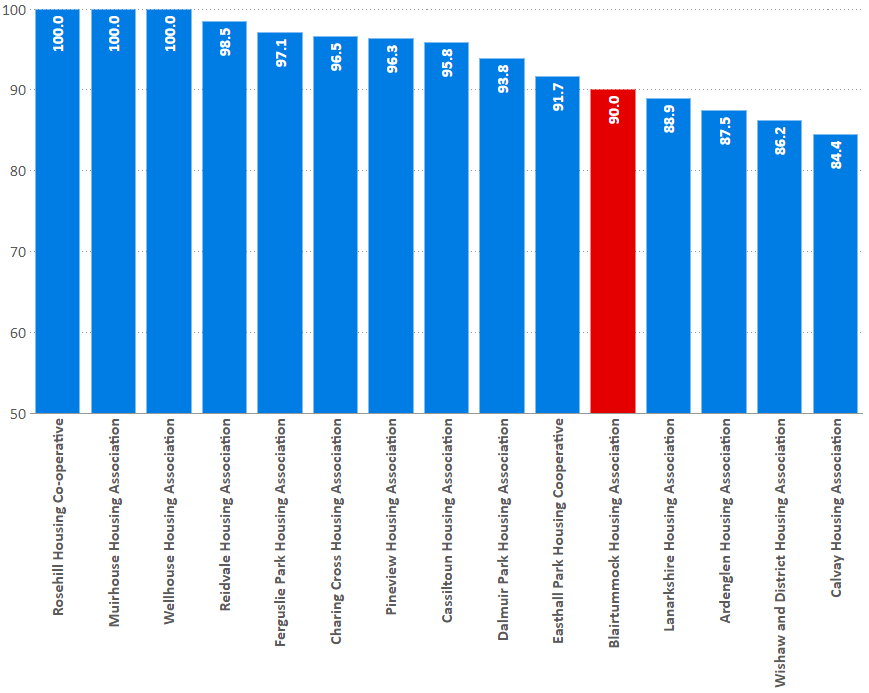 I9:  percentage of tenants satisfied with the standard of their home when moving in
9
Quality of home (all tenants)
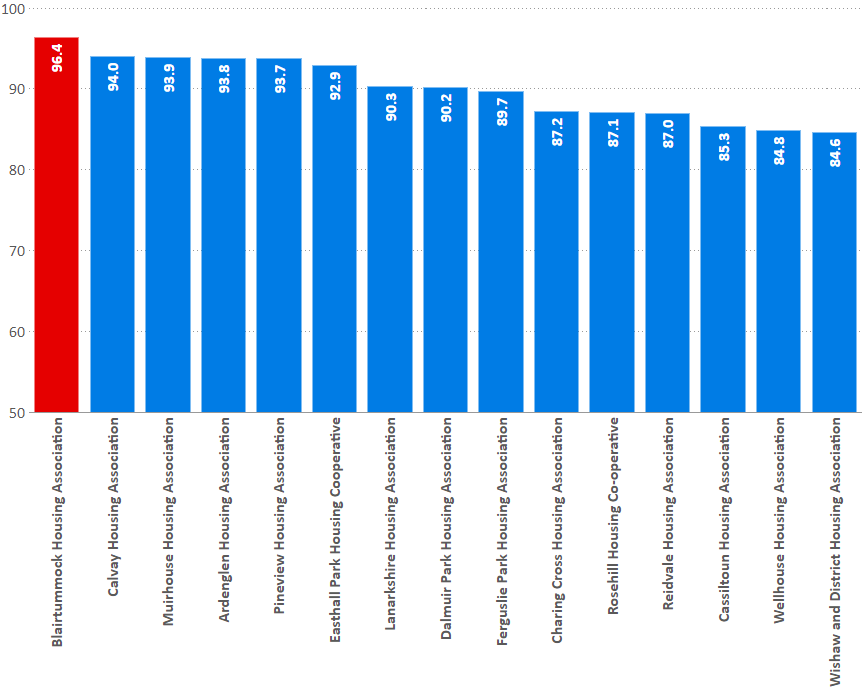 I10:  percentage of existing tenants satisfied with the quality of their home.
10
Repairs
I16:  percentage of tenants who have had repairs or maintenance carried out in last 12 months satisfied with the repairs and maintenance service.
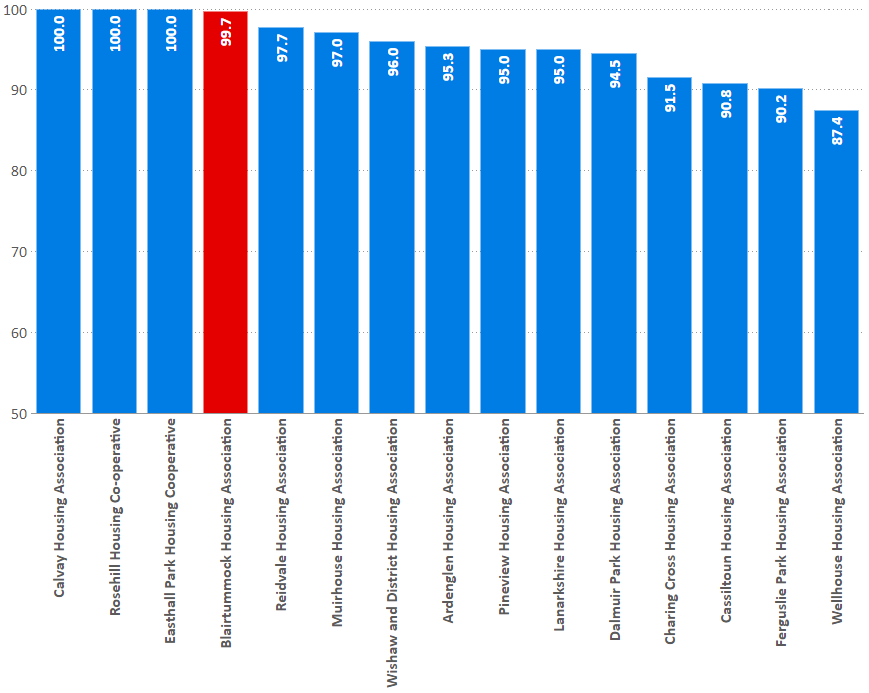 11
Management of neighbourhood
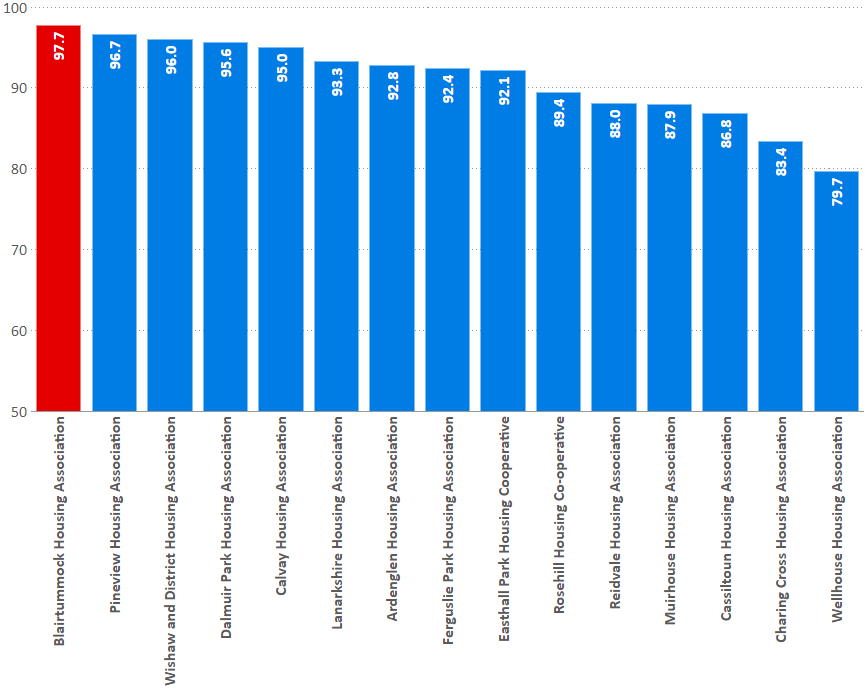 I17:  Percentage of tenants satisfied with the management of the neighbourhood they live in
12
Value for money
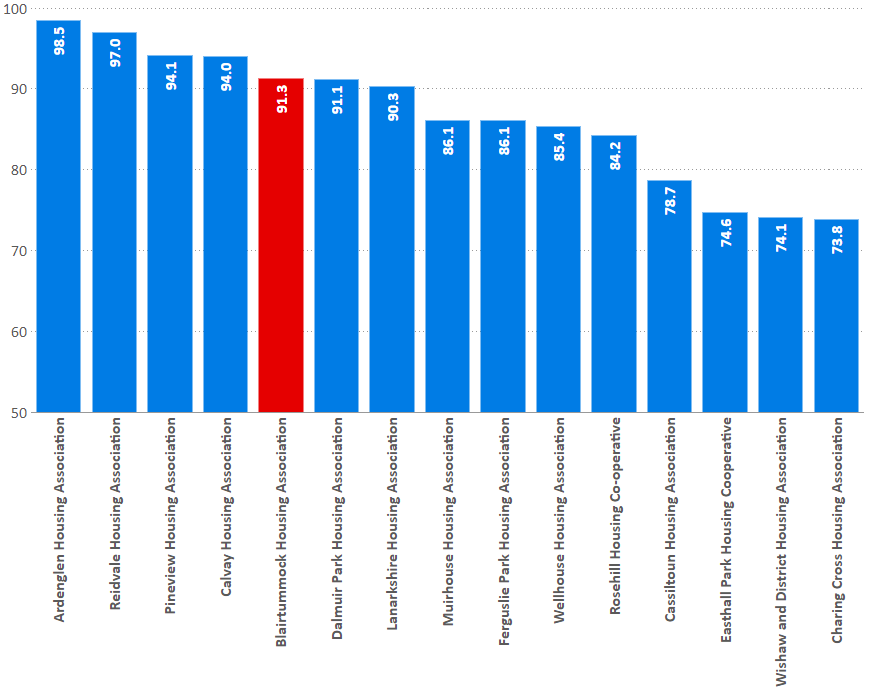 I29:  percentage of tenants who feel that the rent for their property represents good value for money.
13
Complaints
I4&5:  Percentage of 1st and 2nd stage complaints responded to in full in the last year, within the Scottish Public Services Ombudsman
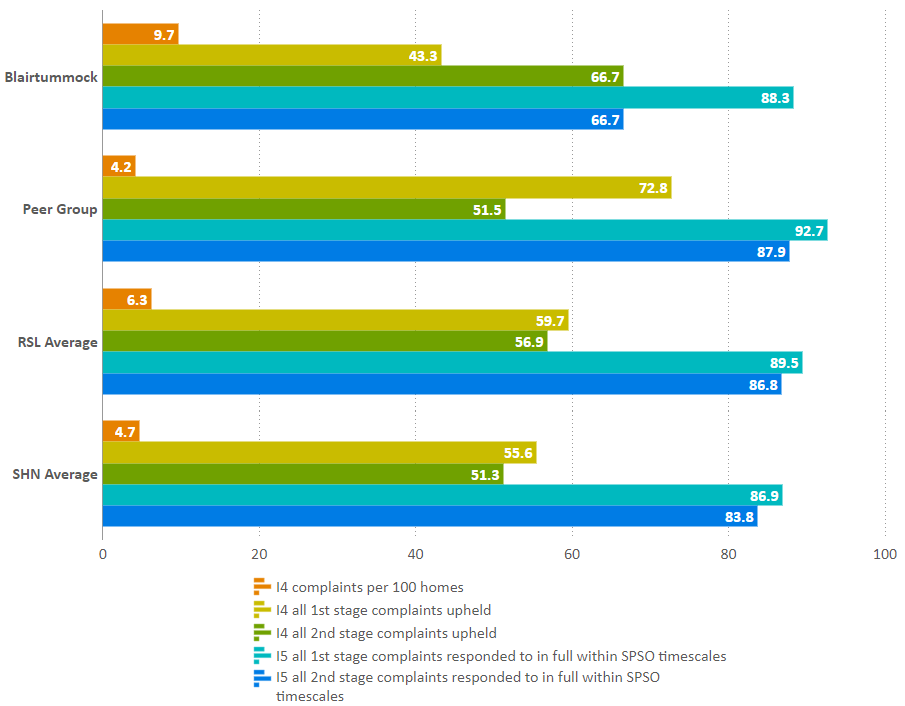 14
Housing Quality & Maintenance
15
SHQS
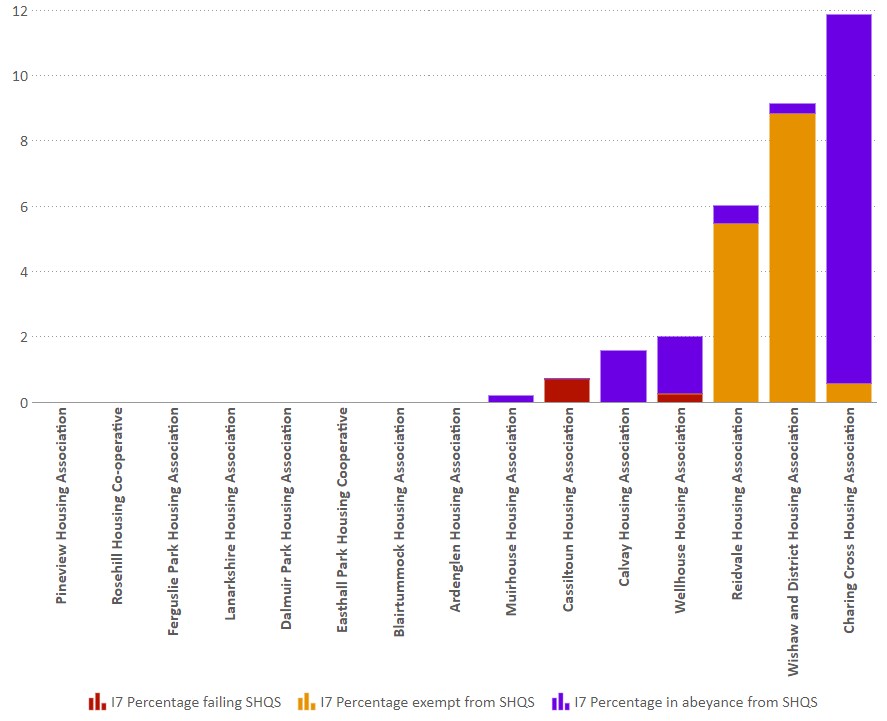 Indicator 7:  Percentage of stock meeting the Scottish Housing Quality Standard
16
EESSH
C33: Percentage of houses meeting EESSH standard
C34: Projected to meet EESSH within year
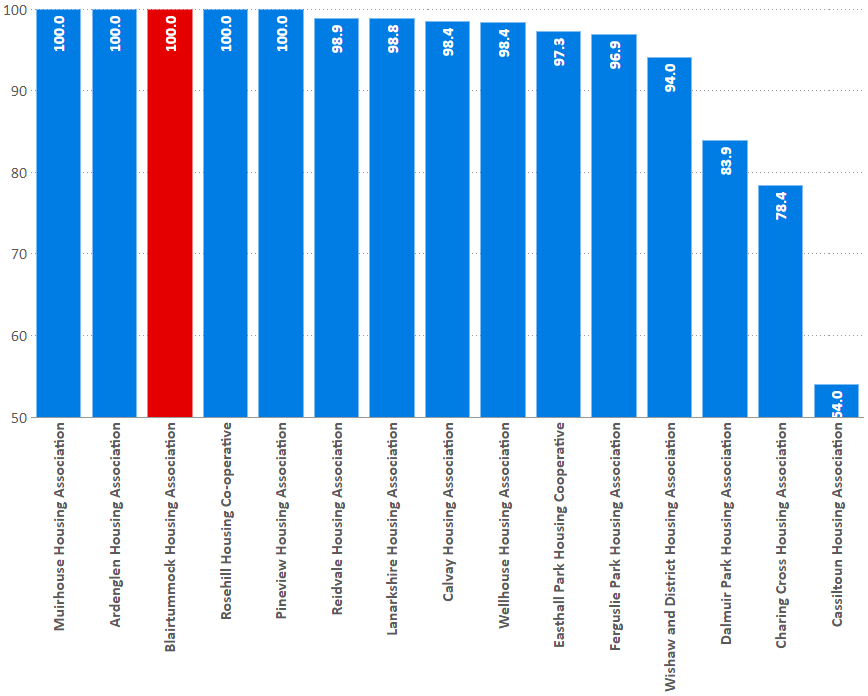 17
Emergency repairs
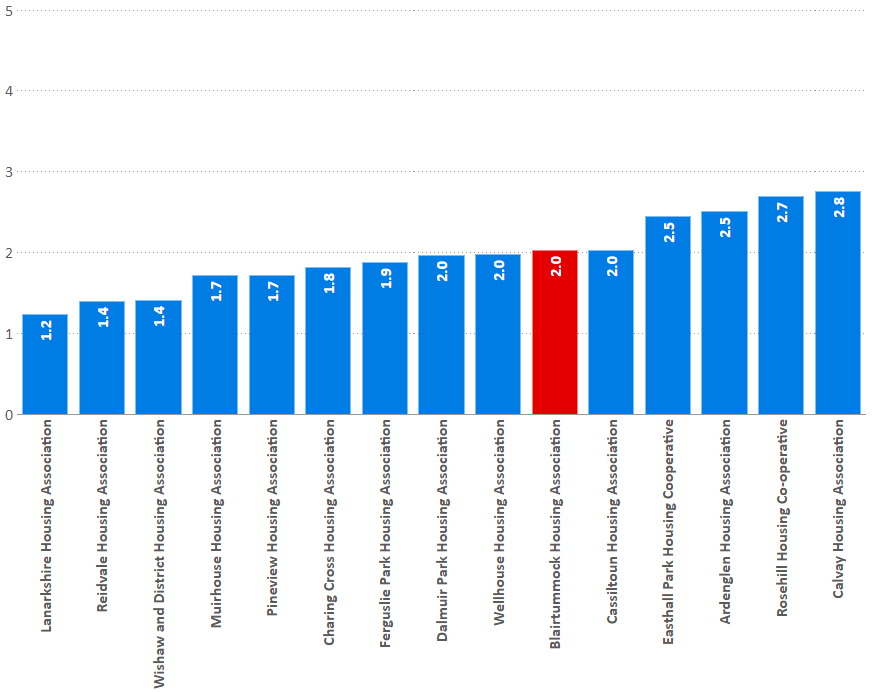 I11:  Average length of time taken to complete emergency repairs (hours)
18
Non-emergency repairs
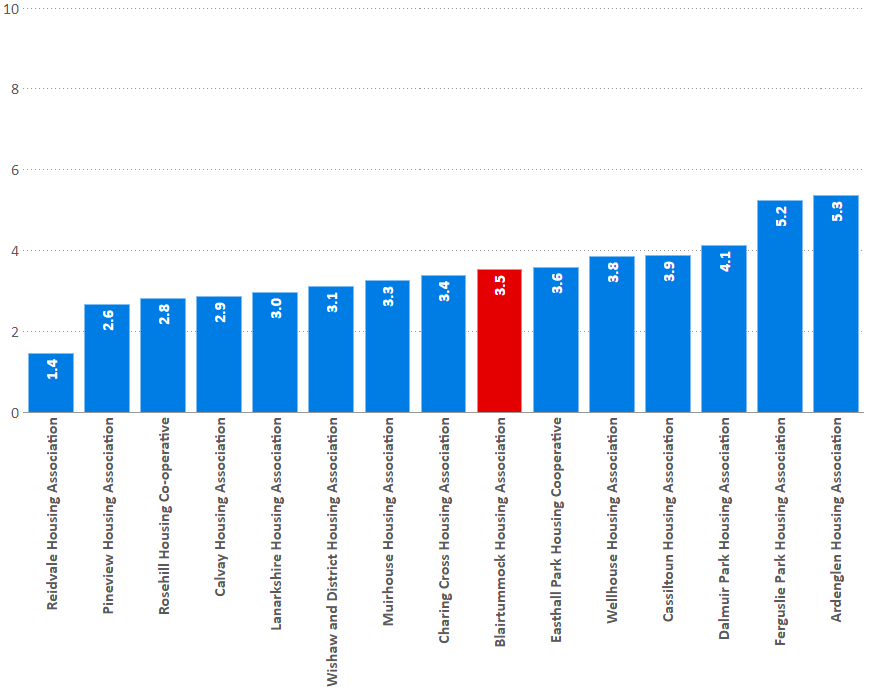 I12:  Average length of time taken to complete non-emergency repairs (working days)
19
Repairs response times
Repair timescales:
Indicator 11 & 12 timescale trend comparison
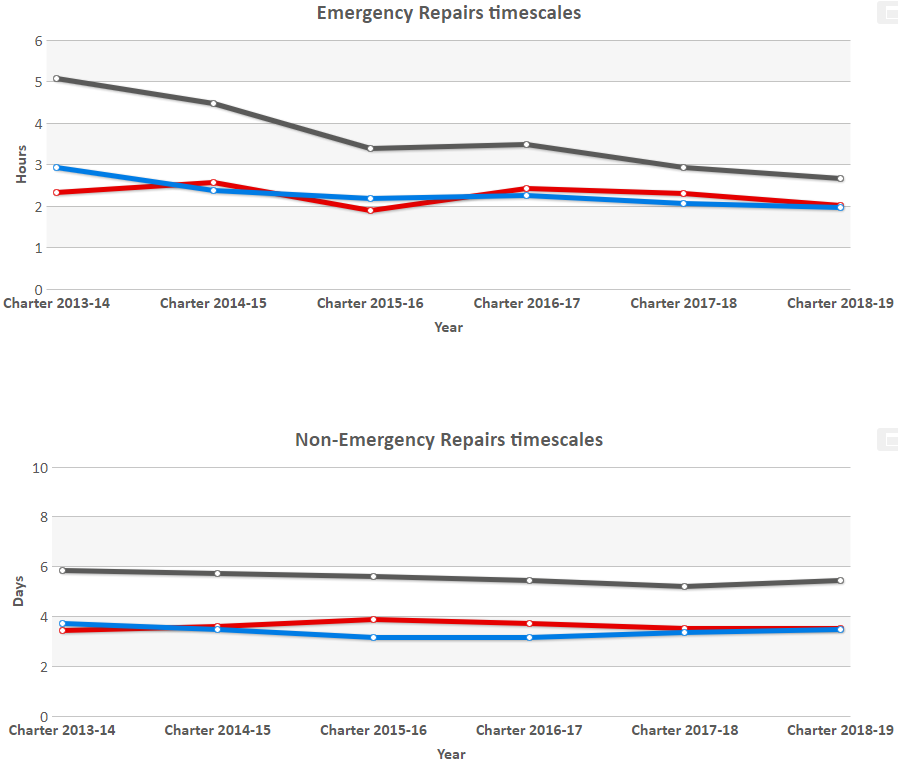 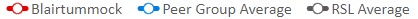 20
Repairs appointments
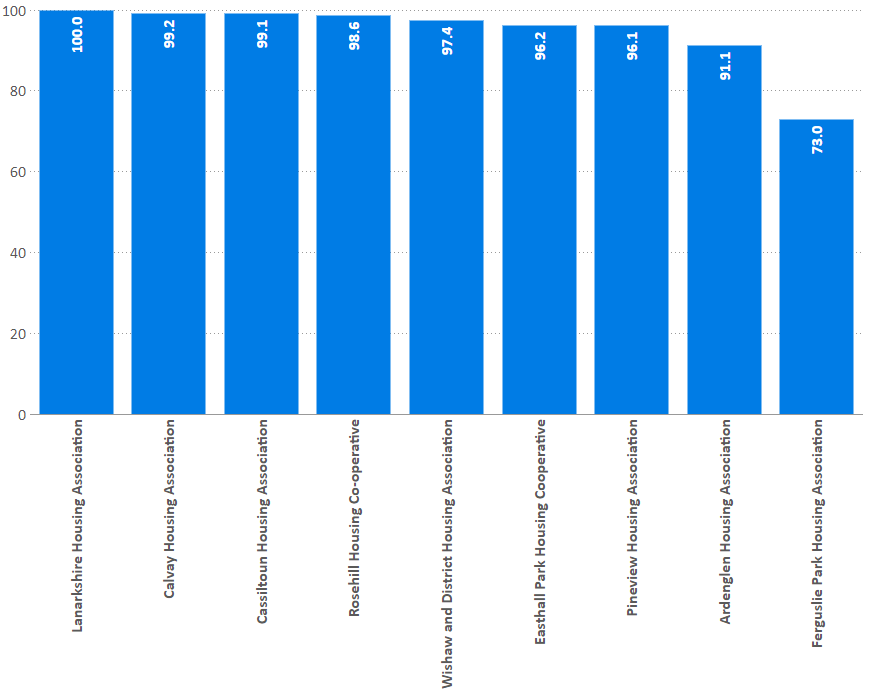 I14:  Repairs appointment system - percentage of repairs appointments kept
21
Repairs Right First Time
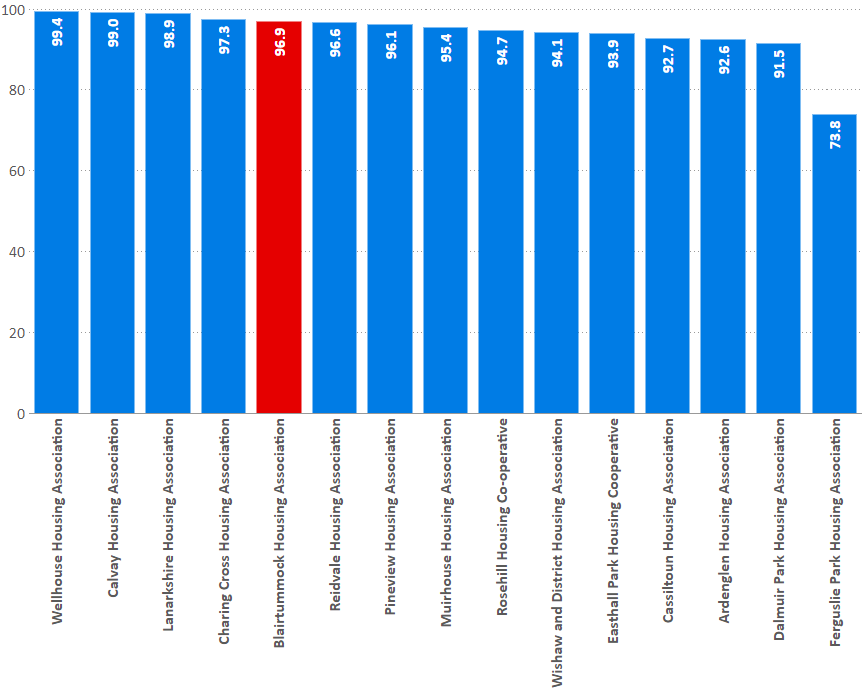 I13:  Percentage of reactive repairs carried out in the last year completed right first time
22
Repairs satisfaction
I16:  percentage of tenants who have had repairs or maintenance carried out in last 12 months satisfied with the repairs and maintenance service.
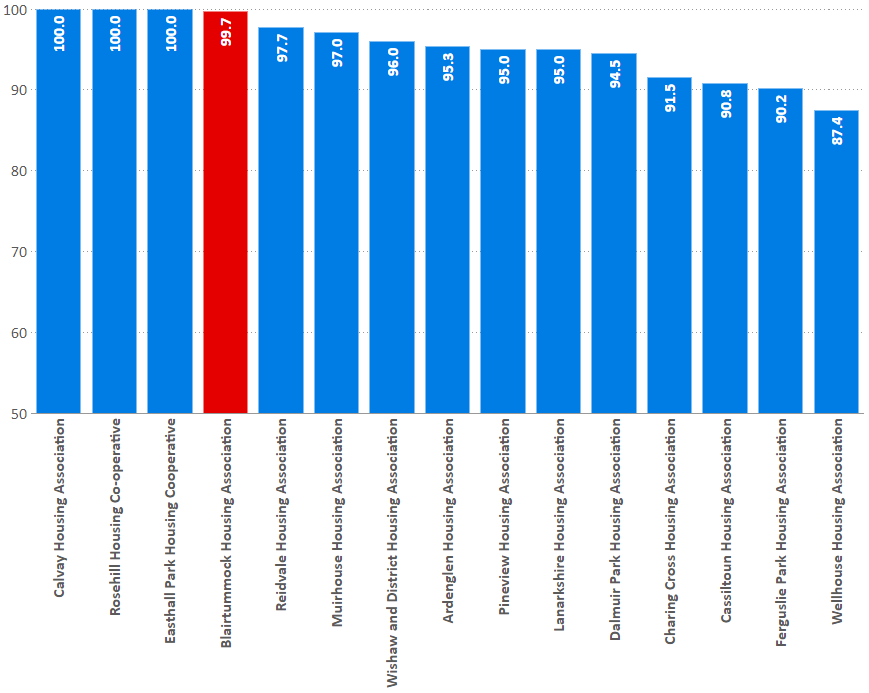 23
Gas safety
I15:  Percentage of properties that require a gas safety record which had a gas safety check and record completed by the anniversary date.
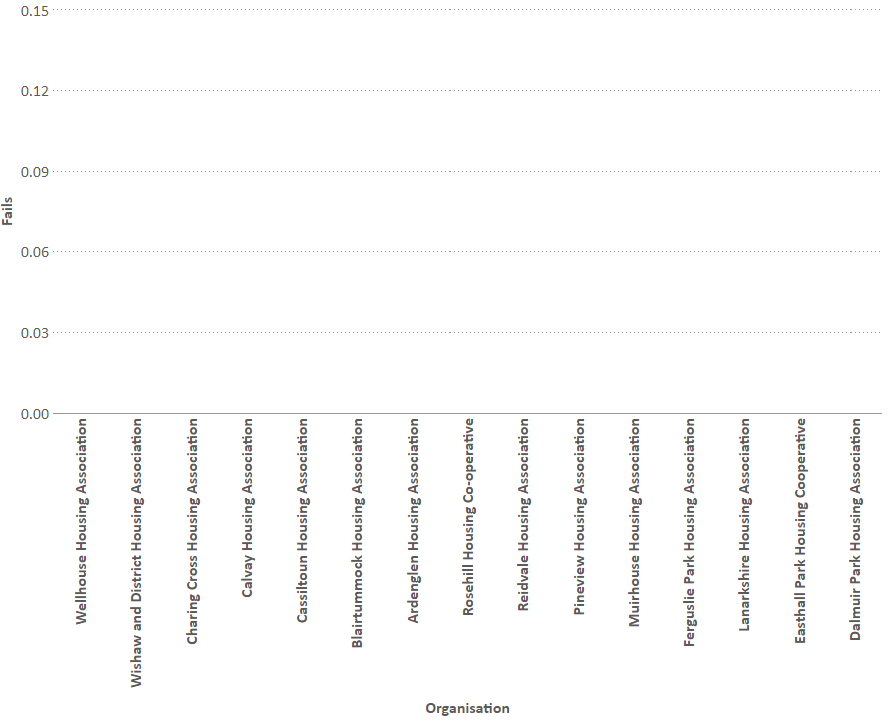 24
Medical adaptations
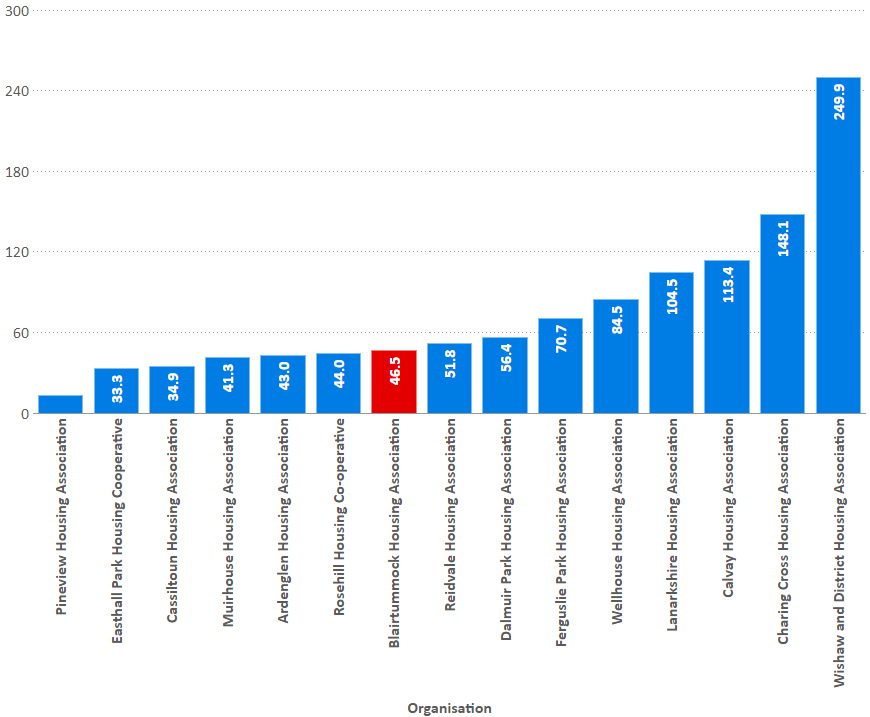 I23:  The average time to complete medical adaptations during the reporting year.
Access
Housing lists & lets
25
26
Turnover
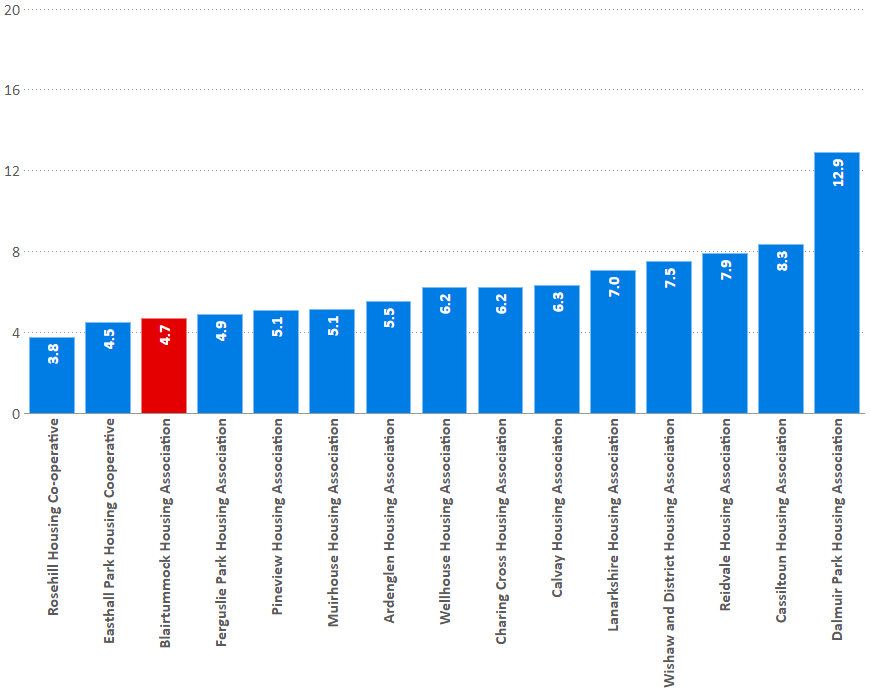 I21:  Percentage of lettable houses that became vacant in the last year.
27
Offers refused
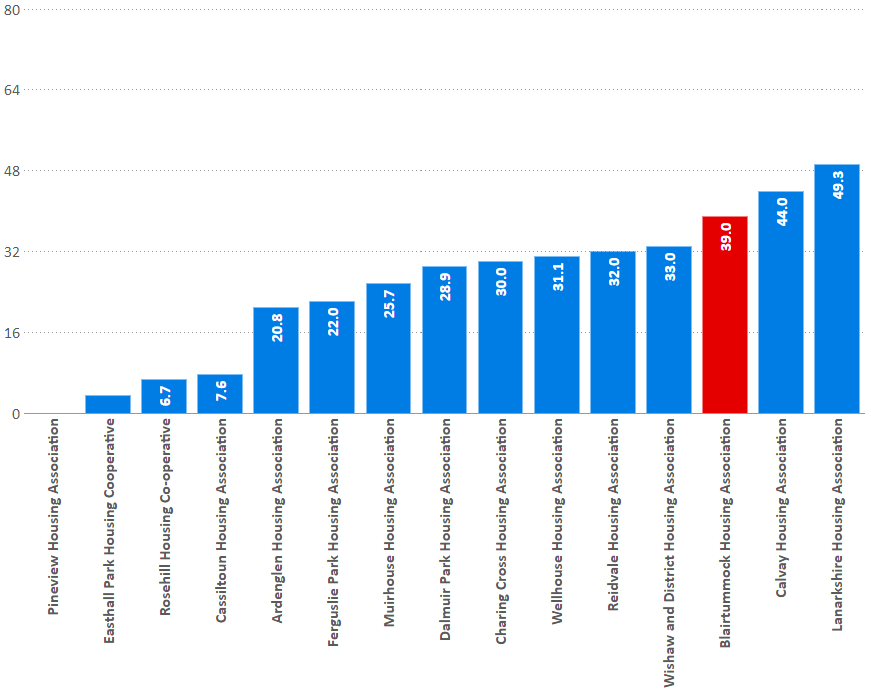 I18:  Percentage of tenancy offers refused during the year.
28
Lets by source
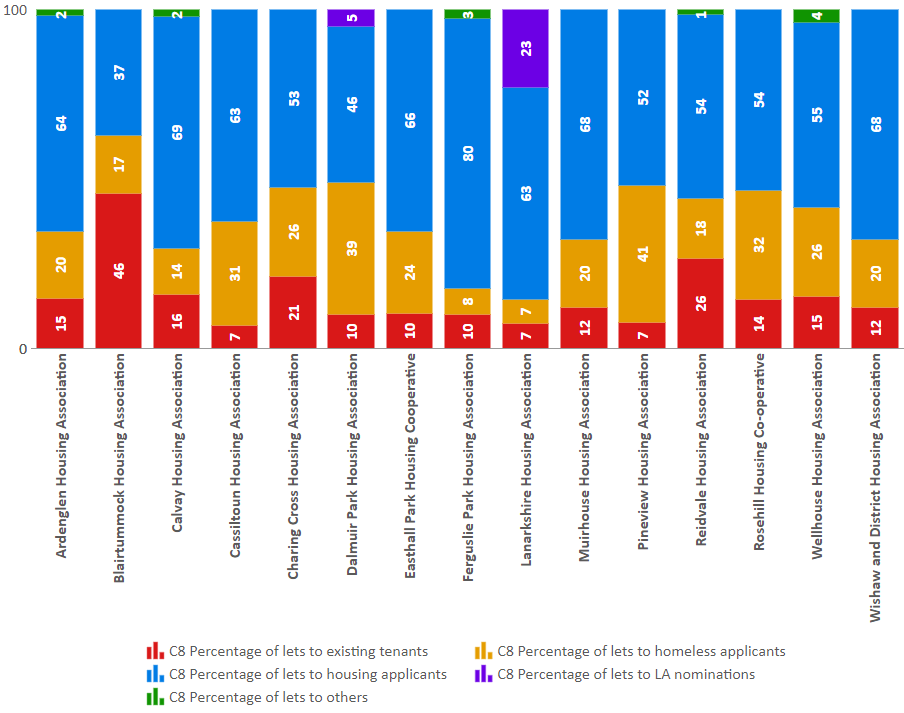 C8:  The percentage of lets during the reporting year by source of let.
29
Lets to homeless
C8:  The percentage of lets during the reporting year to tenants that have been assessed as statutorily homeless.
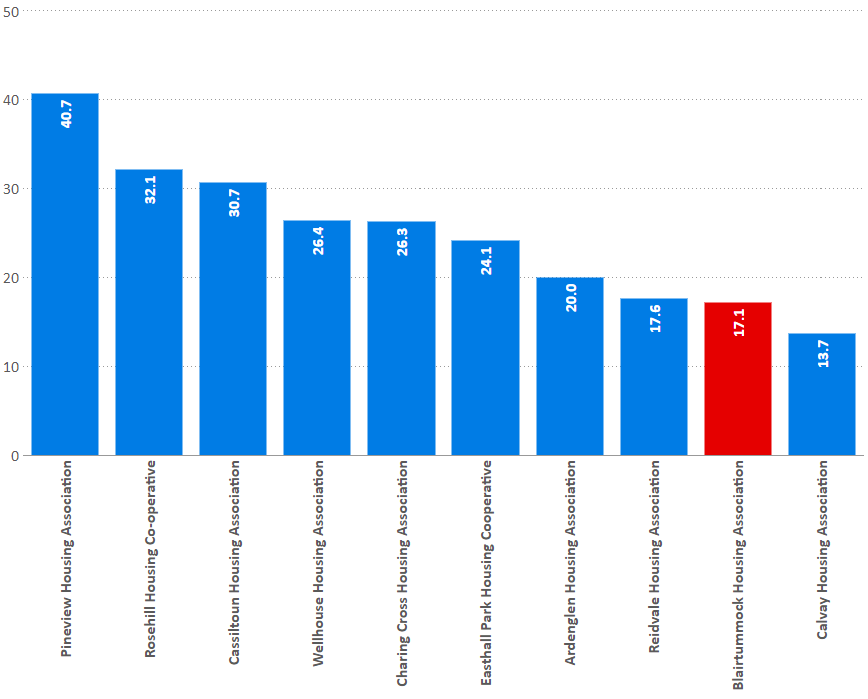 30
Tenancy sustainment
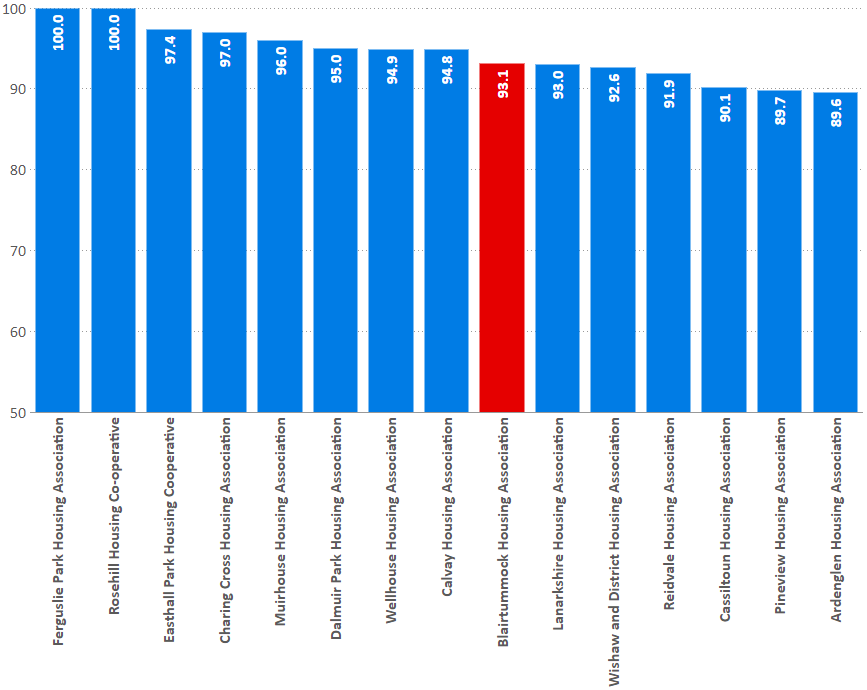 I20:  Percentage of new tenancies sustained for more than a year; all sources of let.
Tenancy sustainment (homeless)
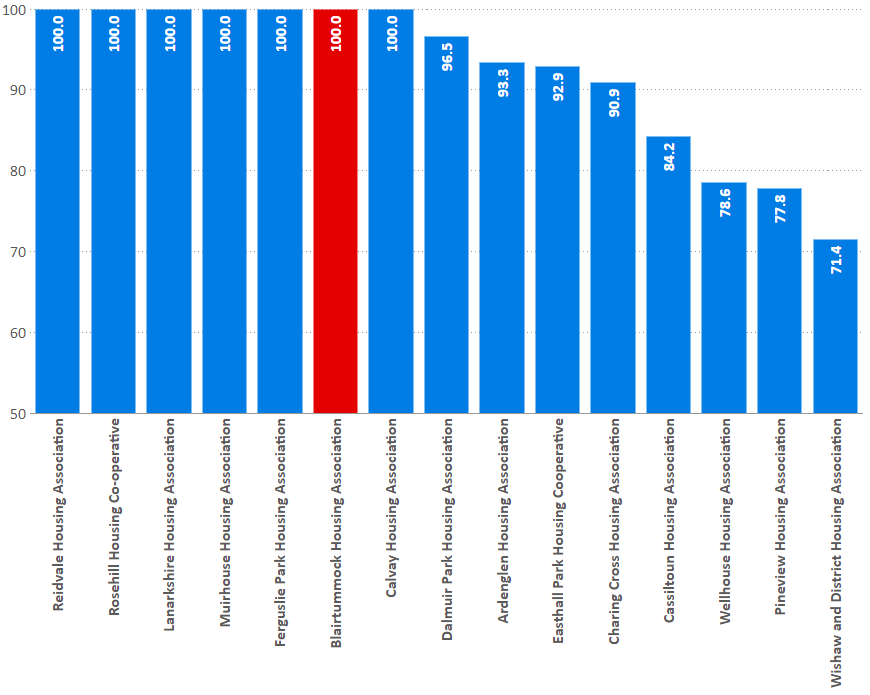 I20:  Percentage of new tenancies sustained for more than a year; statutory homeless.
32
Evictions
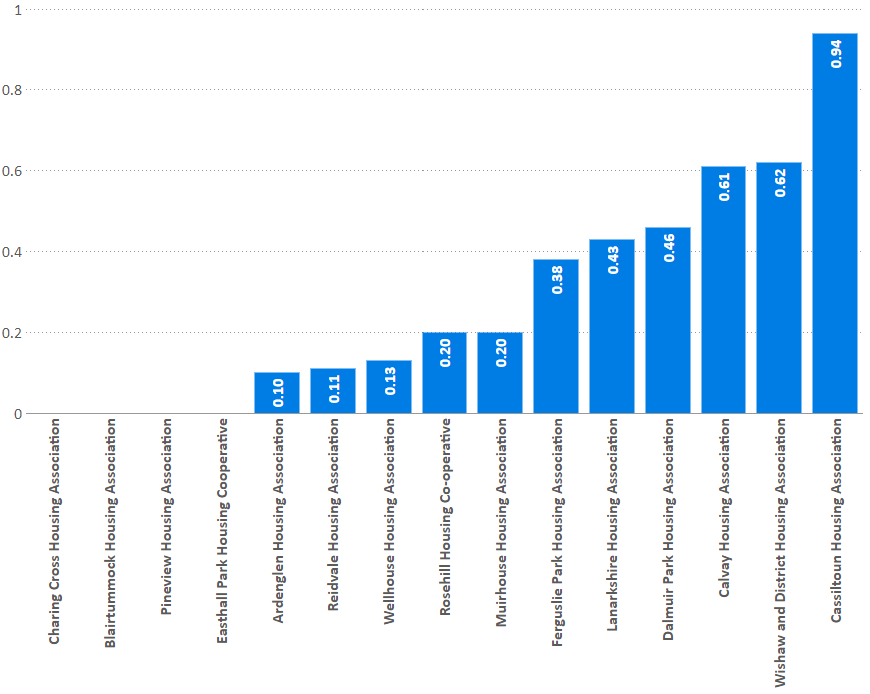 I24:  Evictions
Evictions as a percentage of stock
33
Abandonments
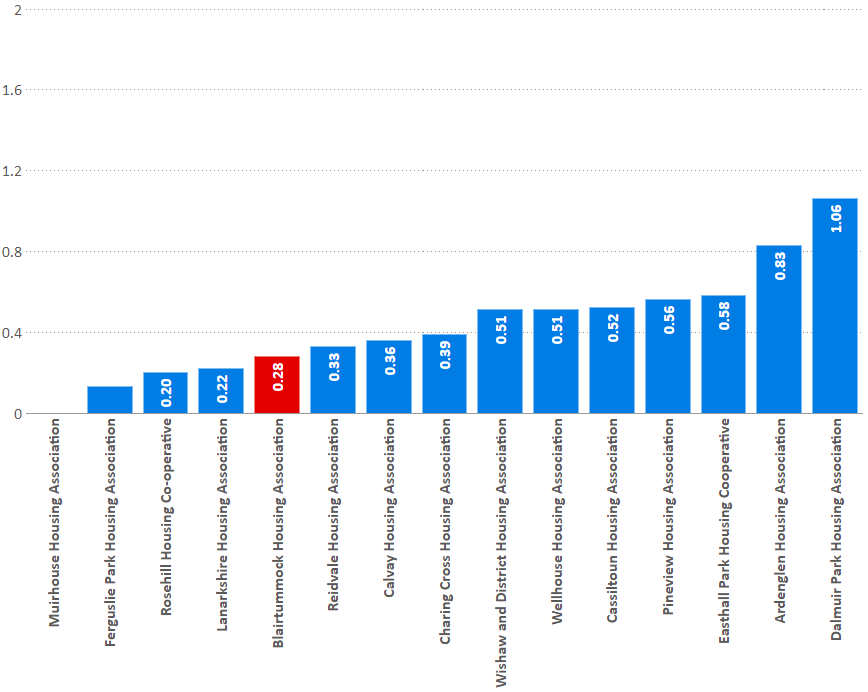 C11:  Abandoned properties.
Abandonments as a percentage of stock.
34
Rents
35
Rents
C17:  Average weekly rent and rent increase
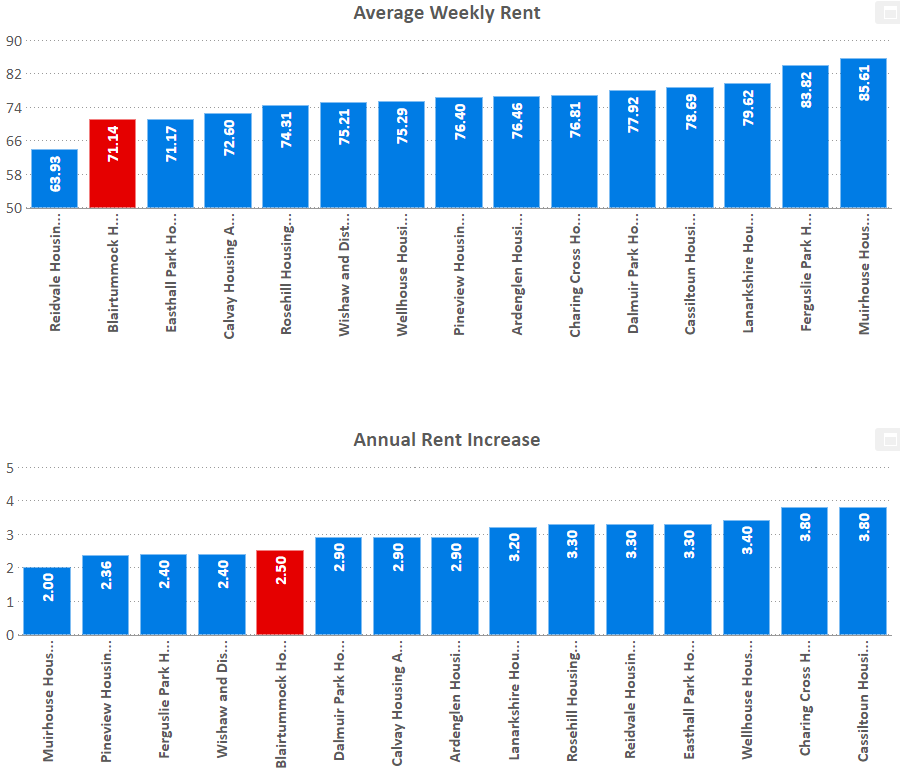 36
Rent increase (trends)
C21:  Change in average rent
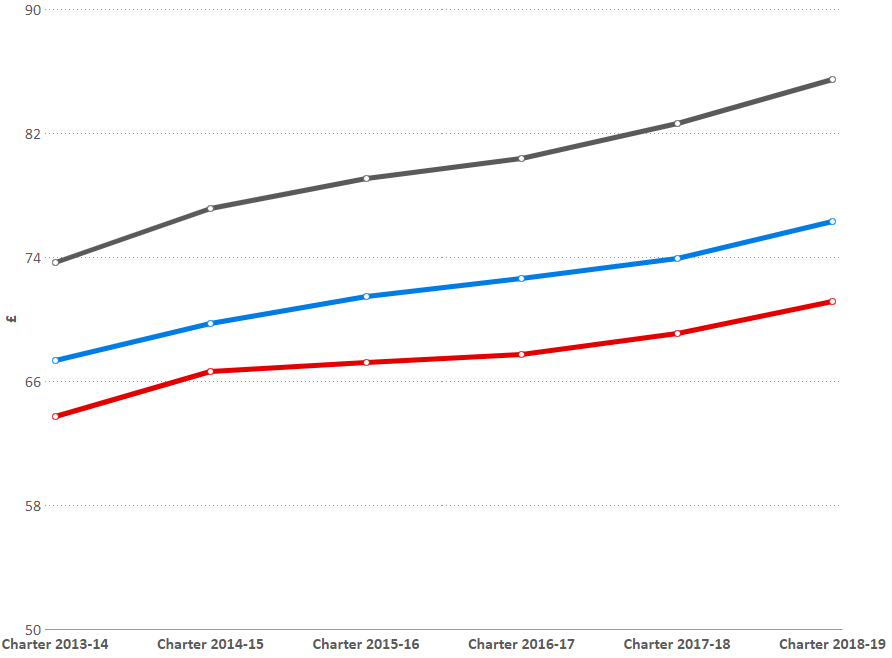 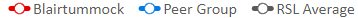 37
Direct housing costs
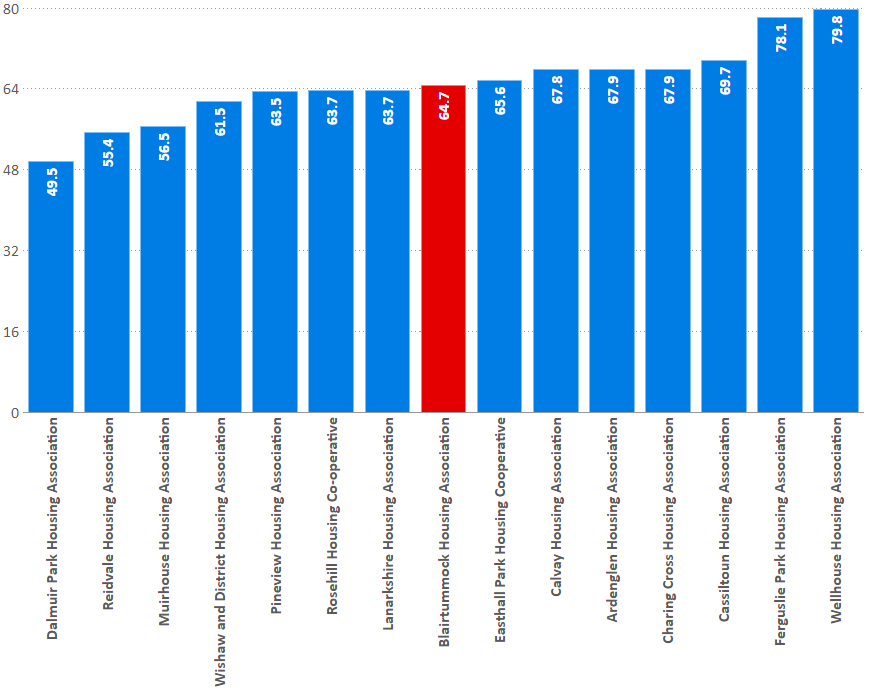 C22:  Percentage of households for which landlords are paid housing costs directly
[Speaker Notes: What about UC?]
38
Direct housing costs
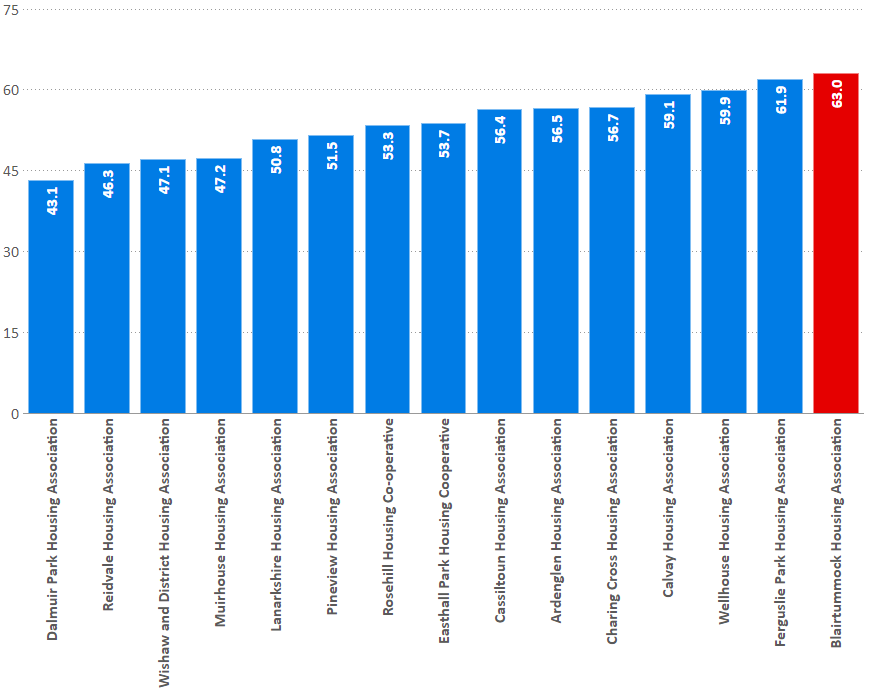 C22:  Percentage value of the direct housing payments received in the reporting year.
39
Rent collection
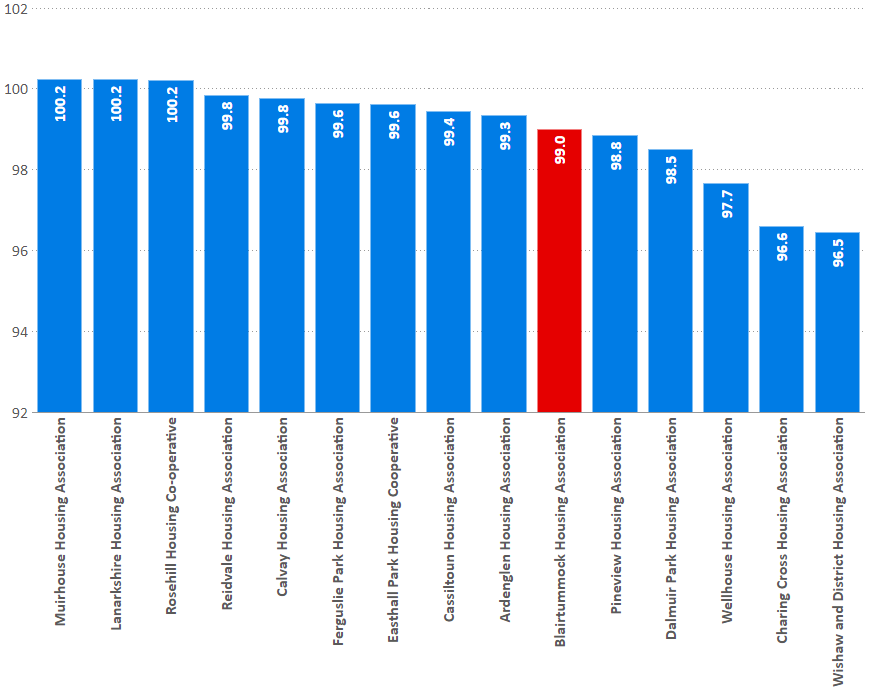 I30:  Rent collected from tenants as a percentage of total rent due in the reporting year
40
Arrears
I31:  Current rent arrears (all tenants) as at 31 March each year as a percentage of rent due for the reporting year.
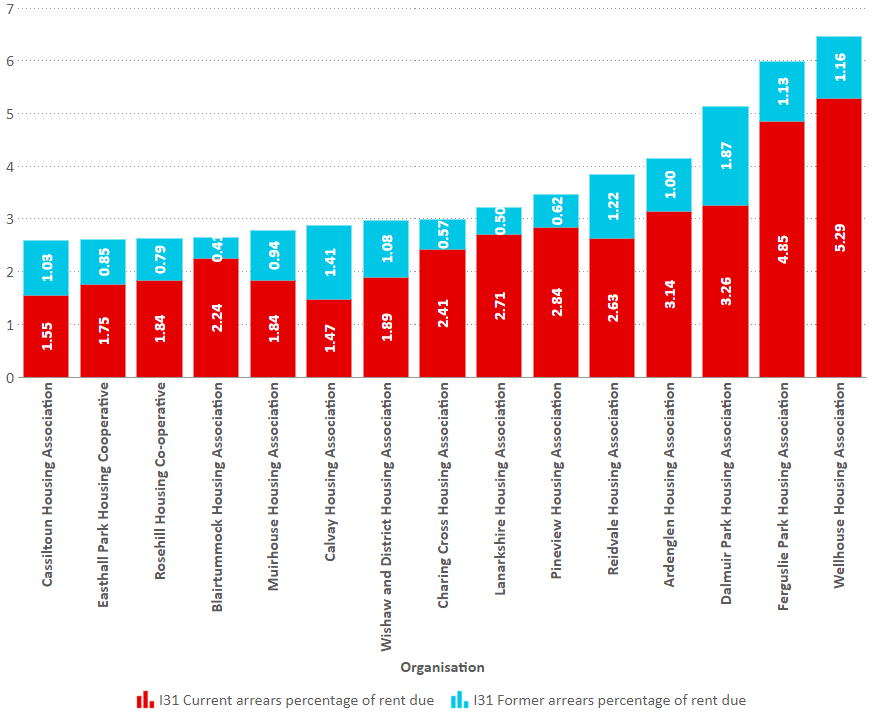 41
Arrears (trends)
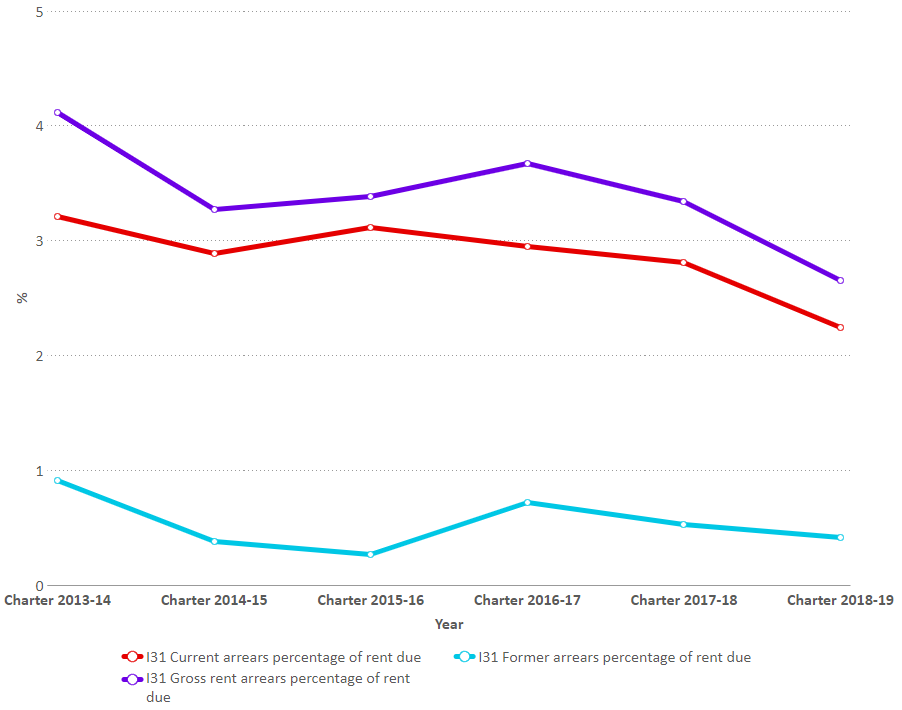 I31:  Gross Arrears trends
42
Arrears written off
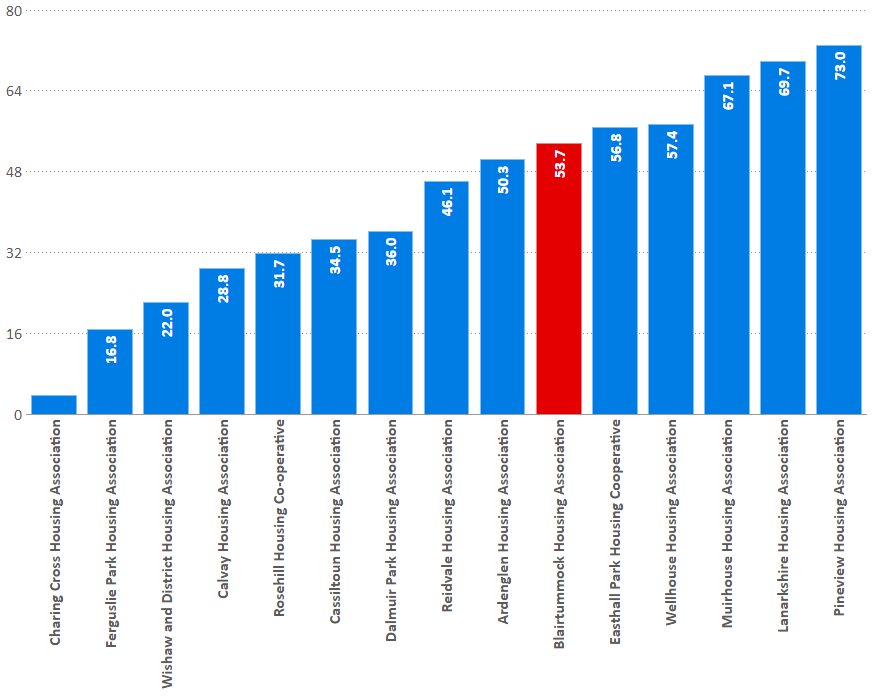 C23:  percentage of former tenant rent arrears written off at the year end.
43
Legal action
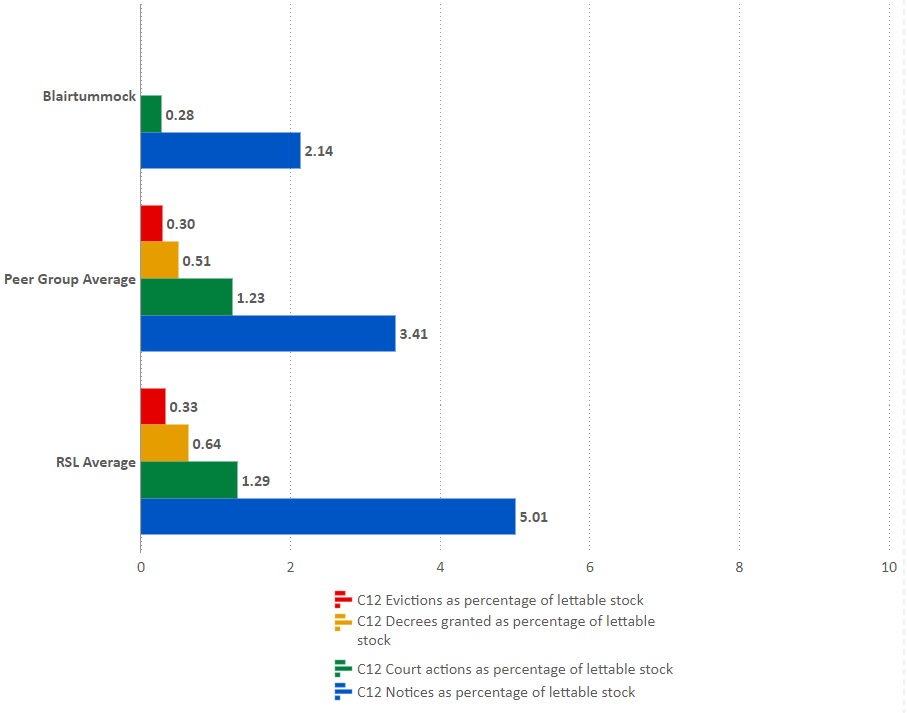 Legal action process as a  percentage of lettable stock
44
Voids
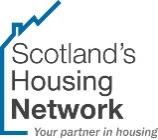 45
Relet times
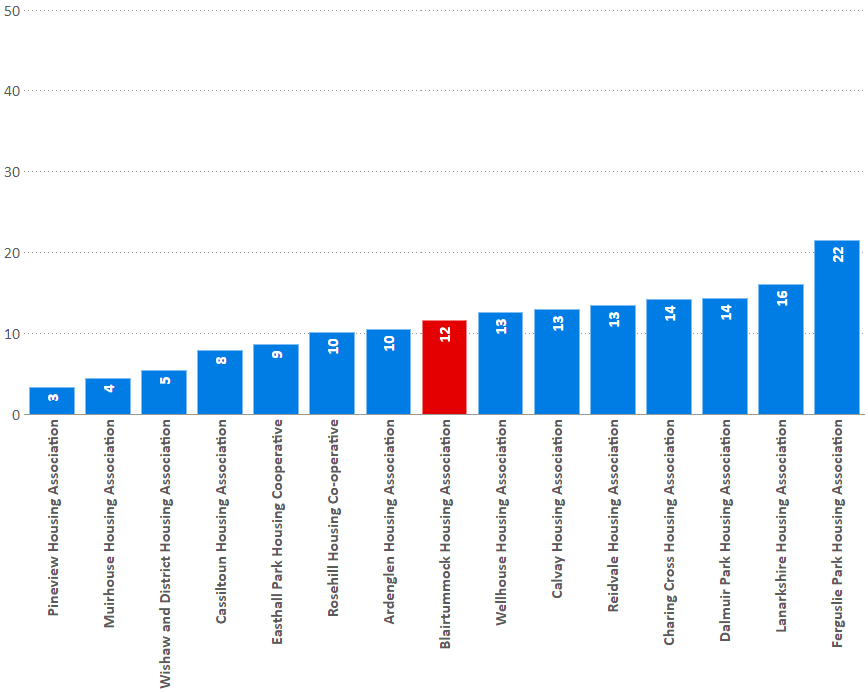 I35:  Average length of time taken to relet properties in the last year (calendar days)
46
Void rent loss
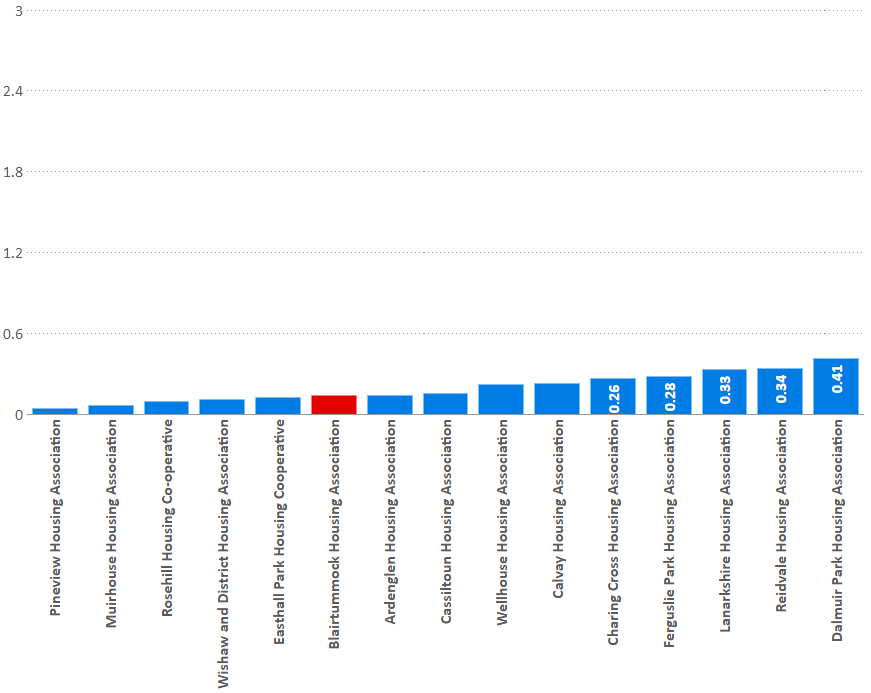 I34:  percentage of rent lost through properties being empty in the last year
47
Void rent loss (trends)
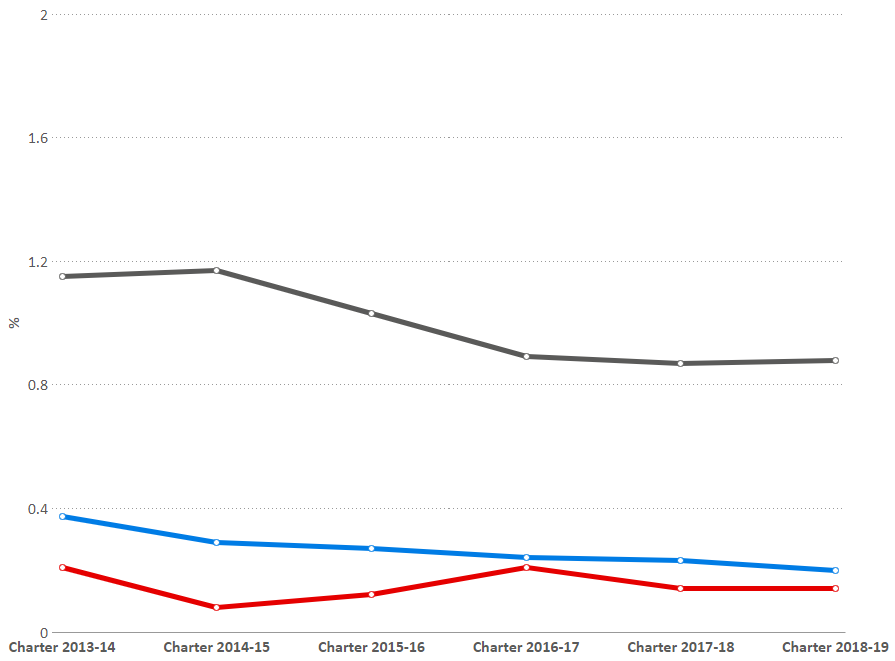 I34:  percentage of rent lost through properties being empty in the last year
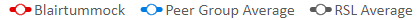 48
Landlord Report
Service
Satisfaction:
   Overall 
   Keeping informed
   Opportunities to participate
SHQS
Emergency repairs time
Non-emergency repairs time
Right first time
Appointments kept
Repairs satisfaction
ASB cases within target
Value for Money
Average weekly rent
Annual rent increase
Void relet time
Void rent loss
Rent collected
Service and Value for Money
Landlord Report Indicators
Landlord report
-
-
-
-
-
-
-
49
Summary
Service  v  Value for money

Comparison with Peer group
2018-19
50
Summary
Service  v  Value for money

Comparison with SHN Members
2018-19
51
Overall summary - 2019
Areas for concern?

23 offers refused

6 out of 35 lets to homeless
Positives

Everything, especially:
EESSH (100% meeting in 2018/9)
0 evictions
low, low rent (£71.14)
very limited legal action, but still a good arrears record
53
Forums & Services
Forums
Asset Management
Homelessness and Housing Support
Housing Management
Local Housing Strategy
Private Sector Service
Service Improvement and Scrutiny 



Services
 Data Collection and Management
 Practice Exchange
 Private Sector Service
 Tools
- Value for money model
- Value for money of new build projects
Online self-assessment 
 Training
Enhanced Service
 Data accuracy and validation services 
 Business Plan Review and Performance Management Service
Scotland’s Housing Network 
First floor, 19 Haymarket Yards 
Edinburgh 
EH12 5BH

T: 0131 466 3710
E: info@scotlandshousingnetwork.org
W: www.scotlandshousingnetwork.org 

      @ScotHousingNet
       facebook.com/scotlandshousingnetwork
       Linkedin.com – Scotland’s Housing Network
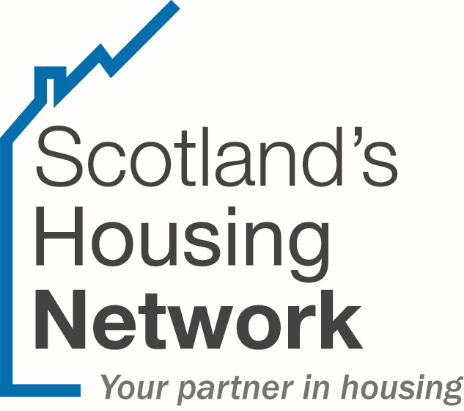 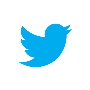 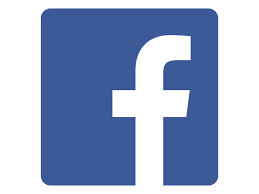 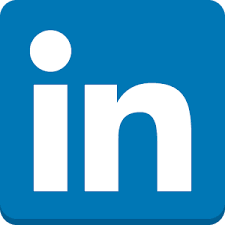 54